English lesson in second form
I can/ I can`t
Saint-Petersburg
School: № 349
Teacher: Borisova M. A.
Let`s remember (Давайте вспомним)
I can…
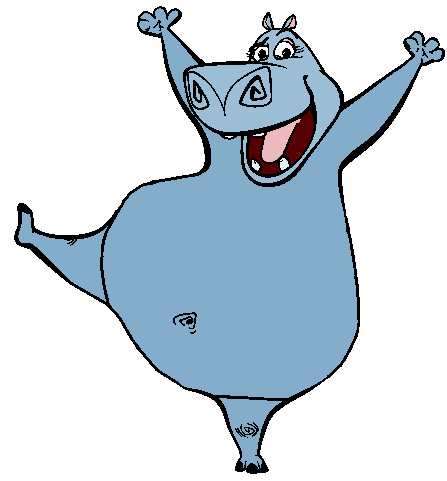 I can jump!
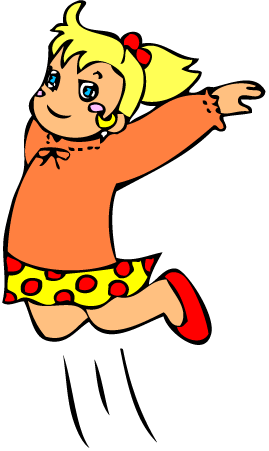 I can hop!
He can…
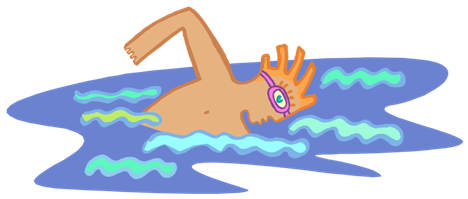 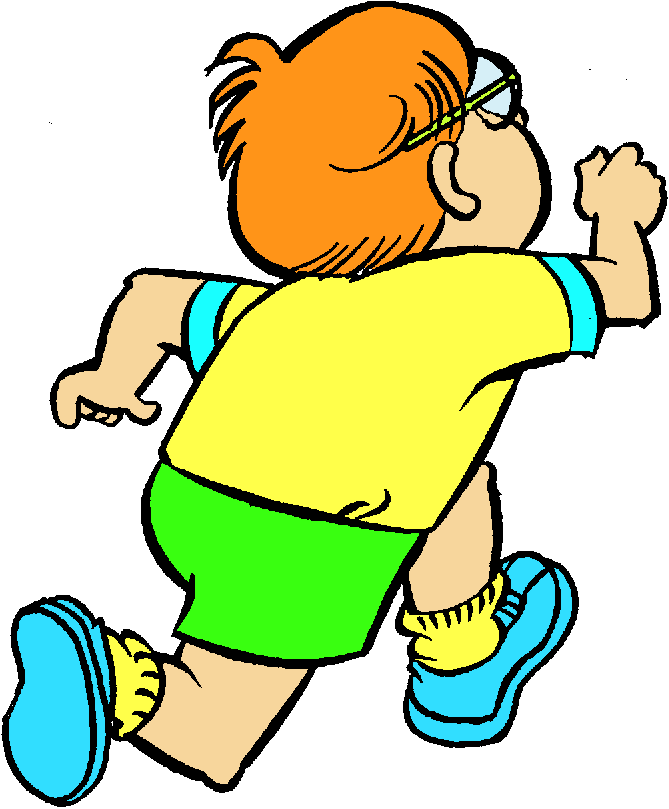 He can swim!
He can run!
She can…
She can sing!
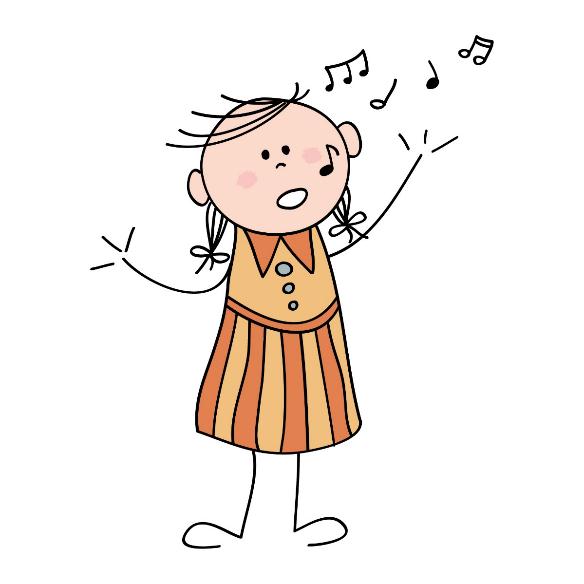 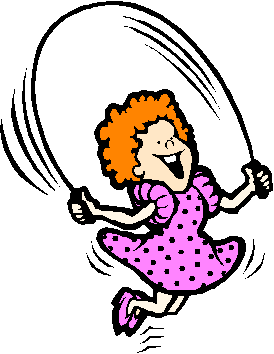 She can skip!
How to ask the question?
Can + You/He/She + verb (глагол)
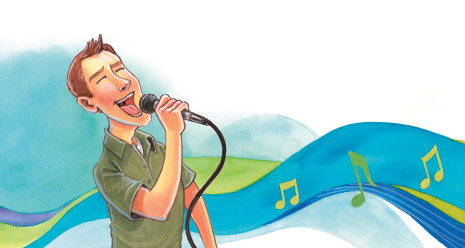 Can he sing?
(он умеет петь?)
How to answer the questions?
+ Yes, I/ He/ She can.
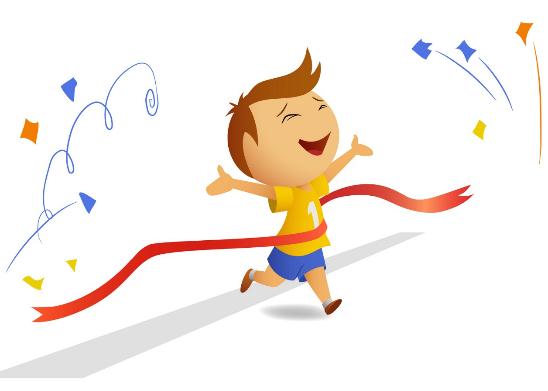 Can he run?
Yes, he can!
How to answer the questions?
- No, I/ He/ She can`t.
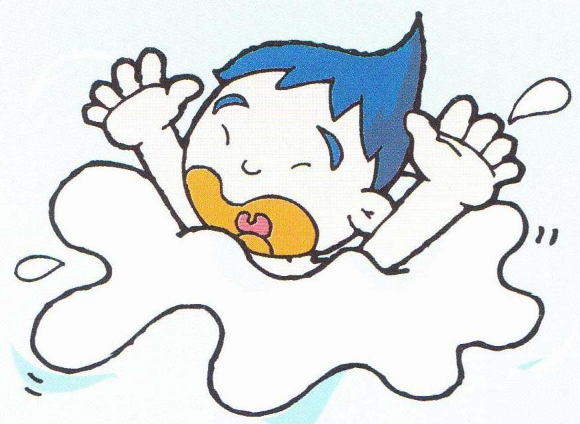 Can he swim?
No, he can`t!
Answer:
Can you dance?
Can you sing?
Can you swim?
Can you skip?
Can you hop?
Can you jump?
Can you run?
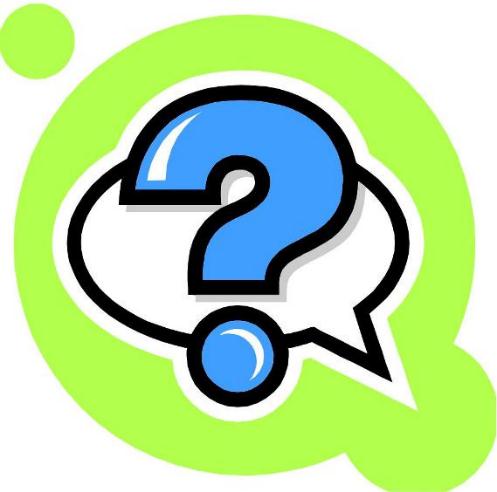 Let`s watch “Gogo” and learn the new words:to climb, to catch, to act, to fly, to read
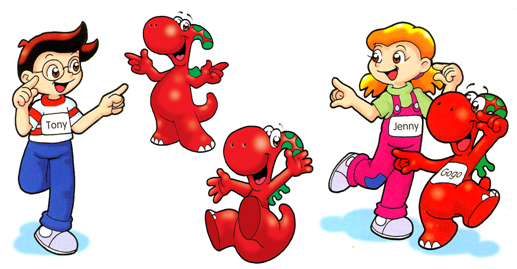 Let`s watch a song “I can run”. Listen and repeat!
Translate into English:
Я умею бегать.
Он не умеет танцевать.
Она умеет прыгать через скакалку.
Я не умею плавать.
Я умею играть.
Гого умеет летать.
Гого не умеет петь.
Гого умеет читать. Я умею читать. Он умеет читать. Она умеет читать.